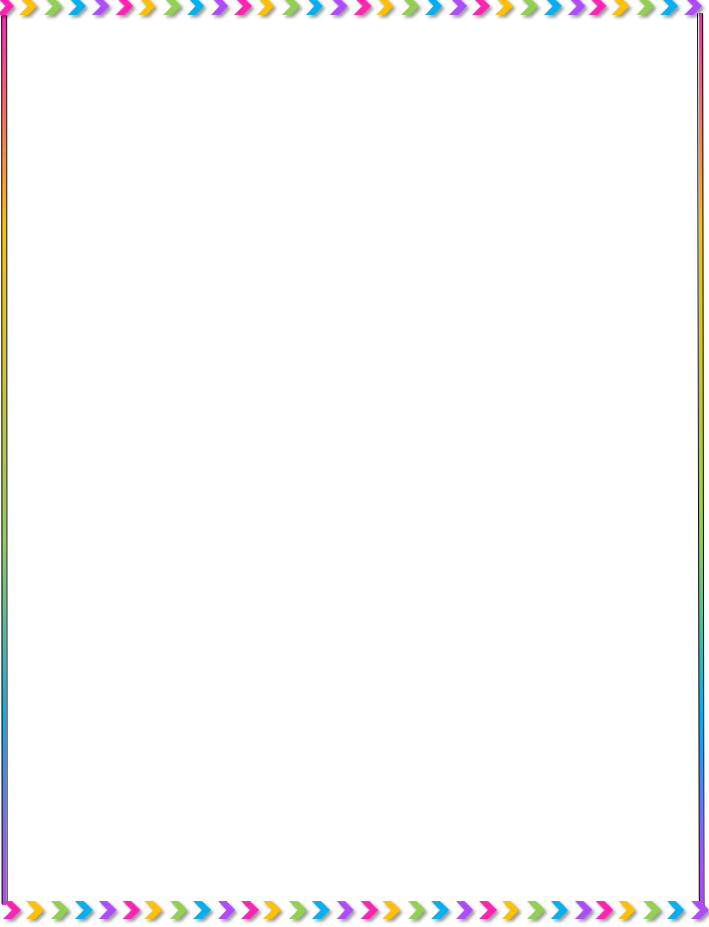 Primary 2 Home Learning Grid
Week 08.02.21
Hello everybody!

As we enter our (provisionally) final week of home learning, there is a whole-school schedule for Health and Wellbeing, and as such our week is themed to focus on an element of this each day. All tasks for this week will be active, with no formal daily tens given, and a break from live lessons. Above is a grid for this week, to replace our daily slides. There will still be a spelling list for this week, with a task from the spelling menu to be picked each day to ensure that we are still consolidating and learning our sounds. 

This week, focus on time away from you screen with loved ones at home; there will be video inputs added to Teams and Seesaw daily, as well as all the information you need to complete the Health and wellbeing Task provided. All information can also be found on the BLOG page. 

Enjoy your week, have a super break, and we are so excited to see your lovely faces again in school shortly  

Miss Morrison and Miss Lee